شرکت ال جی
تاریخچه
ال‌جي در سال ۱۹۵۸ بانام گلداستار در كره تأسيس گرديد و به توليد راديو، تلويزيون، ماشين لباس‌شويي و كولر و يخچال پرداخت. تشكيل گروه ال‌جي (LG) نتيجه ادغام دو شركت كره‌اي لاكي (Lucky)  و گلداستار (GoldStar) بود اما تحولات عظيم ال‌جي پس از خريد شركت آمريكايي Zenith شكل گرفت و از آن زمان به بعد اين شركت راه خود را به يمن وجود مهارت‌هاي فناوري، كه با ساخت بسياري از لوازم‌خانگي مانند راديو و تلويزيون كسب‌شده بود، به سمت حوزۀ پيشرفتۀ ديجيتال پيش گرفت و موفق به توسعه‌ي قلمرو خود و رقابت با بازار جهاني شد.
آرم و نشانه
آرم شرکت LG در حین سادگی بسیار بحث برانگیز است. همان طور که می بینید، نشان تجاری از دو عنصر تشکیل یافته است: آرم LG با رنگ خاکستری و تصویر طراحی شده از چهره یک انسان با رنگ منحصر به فرد قرمز که با استفاده از حروف L و G ترسیم شده است.
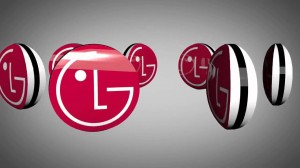 دایره سمت چپ که نماینده صورت انسان است، سمبلی از جهان نیز میباشد. تصویر چهره خندان نشان دهنده صمیمیت و نزدیکی است و به طور کلی جوانی و انسانیت را به نمایش گذاشته است.
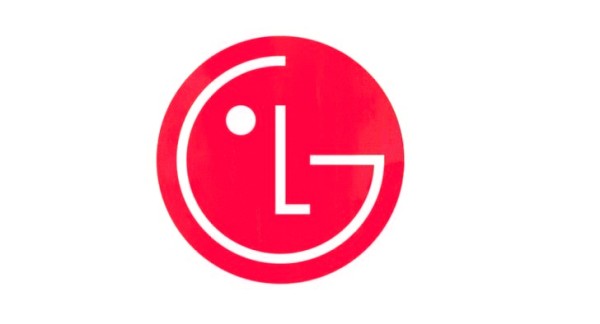 تک چشم بودن آدمک LG، متمرکز بودن، اعتماد به نفس، و هدف-محوری این شرکت را بیان کرده است. اگر بیشتر دقت کنید، متوجه یک فضای خالی در قسمت بالای دایره، سمت راست، خواهید شد که نمایش دهنده خلاقیت و انعطاف پذیری LG در مقابل تغییرات است.
از نظر رنگ هم، رنگ قرمز که رنگ اصلی شرکت محسوب میشود، سمبل دوستی و صمیمیت است و تعهد بهترین بودن LG را تضمین میکند. رنگ خاکستری حروف هم نمایانگر تکنولوژی و قابل اعتماد بودنش می باشد.
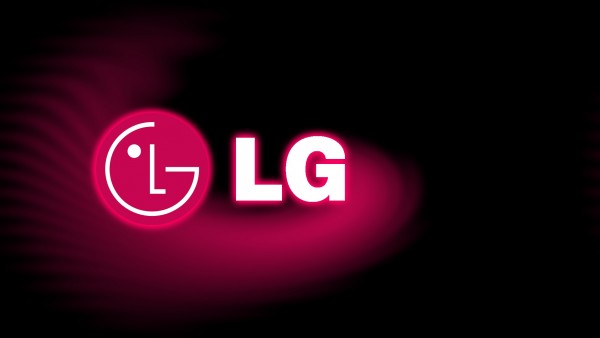 شعار شرکت
LG شرکتی بزرگ در کره جنوبی است که تولید کننده لوازم برقی، موبایل و محصولات پتروشیمی میباشد، و همچنین مدیریت زیرمجموعه هایی مثل شرکت لوازم برقی  LGیا LG
 Electronics را به عهده دارد. نام تجاری LG برگرفته از نم تجاری مشهور کره ای Gold Star ستاره طلایی، یا در برخی موارد Lucky Gold Star ستاره طلایی خوش شانس، میباشد. این شرکت در حال حاضر سعی دارد جمله "زندگی خوب است” Life's Good را به عنوان شعار تجاری خود نمایش بدهد.
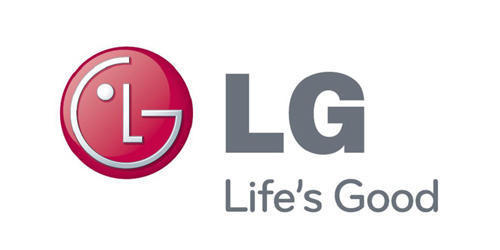 فعالیت های ال جی
بخش سرگرمی های خانگی :بخش سرگرمی های خانگی شرکت ال جی به تولید و عرضه تلویزیونهای پلاسما و ال سی دی، تلویزیونهای هوشمند ال جی تحت عنوان LG Smart TV و پانلهای OLED، حافظه های فلش، پخش کننده های بلوری و دی وی دی، سینمای خانگی، مانیتورهای تخت و درایو های CD و DVD برای کامپیوترهای خانگی و پحش کننده های شخصی می پردازد. از اکتبر سال ۲۰۱۰ بخش سرگرمی های خانگی با بخش تجاری شرکت ادغام شد.
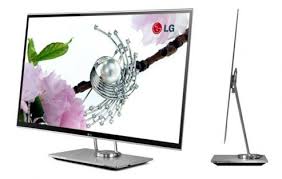 بخش ارتباطات موبایل :بخش ارتباطات موبایل شرکت ال جی به تولید گوشی های موبایل، کامپیوترهای شخصی و تجهیزات ارتباطی می پردازد. گوشی های موبایل ال جی برای کار در شبکه های CDMA در سرتاسر دنیا طراحی و ساخته شده اند. همچنین نسخه های بدون قرارداد (unlocked) از گوشی های ال جی قابلیت کار با هر شبکه GSM در سطح جهان را دارا می باشند. ال جی در سال ۲۰۱۰ با فروش ۱۱۶.۷ میلیون دستگاه موبایل توانست ۸.۴ درصد بازار را به دست بیاورد.
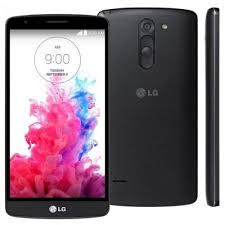 بخش لوازم خانگی :بخش لوازم خانگی این شرکت به تولید یخچال، ماشین لباس شویی، اجاق و فرهای میکروویو، جاروبرقی و همچنین موتورهای الکتریکی و کمپرسور می پردازد. فروش بخش لوازم خانگی ال جی در سال ۲۰۰۷ به ۱۱.۸ تریلیون وون کره جنوبی رسید که ۲۹ درصد درامد کل شرکت را در بر می گرفت. ۳۵ درصد سود حاصل از فروش لوازم خانگی ال جی از بازار امریکای شمالی به دست آمد.
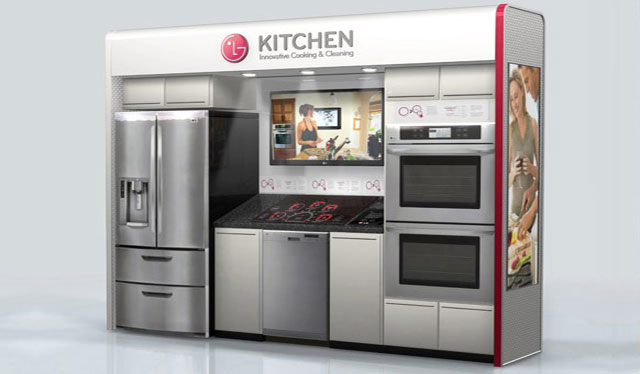 بخش تهویه هوا و راهکارهای انرژی :در این بخش شرکت ال جی به تولید دستگاه های تهویه هوا و لامپهای ال ای دی می پردازد.
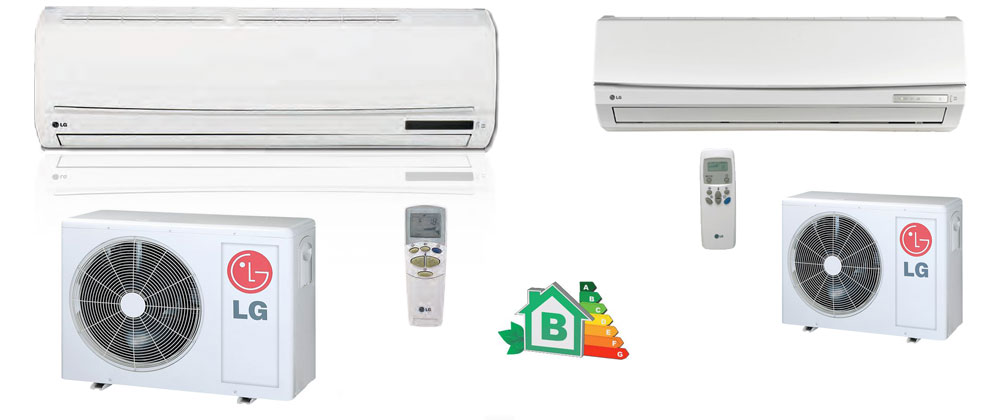 رقبای ال جی
ال جی و سامسونگ اگر چه در یک کشور و هموطن یکدیگر محسوب میشوند ولی همراه در بین این دو شرکت بزرگ جنگ هایی در زمینه فناوری و تولیدات بر پاست . 
این دو شرکت با استفاده از افراد متخصص و ماهر سعی در گرفتن بخش بیشتری از بازار را دارند و در برای رسیدن به این مهم از هیچ استعداد و ایده ای بی تفاوت عبود نمیکنند و همواره در حال آزمون و بررسی ایده های جدید هستند
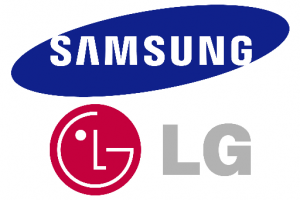 از دیگر رقبای ال جی میتوان از شرکت سونی ، هیتاچی و هواوی نام برد که در زمینه موبایل و فناوری رقابتی تنگاتنگ در بین این غول های فناوری در حال اجراست
فعالیت های ال جی از گذشته تا به حال
دهه ١٩۶٠تولید اولین رادیوها، تلویزیون، یخچال، ماشین لباسشویی و سیستم های تهویه مطبوع کره ای
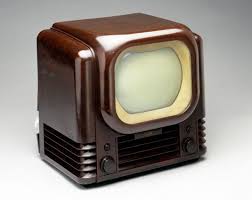 ١٩٩٧ارائه اولین گوشی های دیجیتالی تلفن همراه CDMA به Ameritech و GTE در آمریکا و دریافت مجوز UL از آمریکا
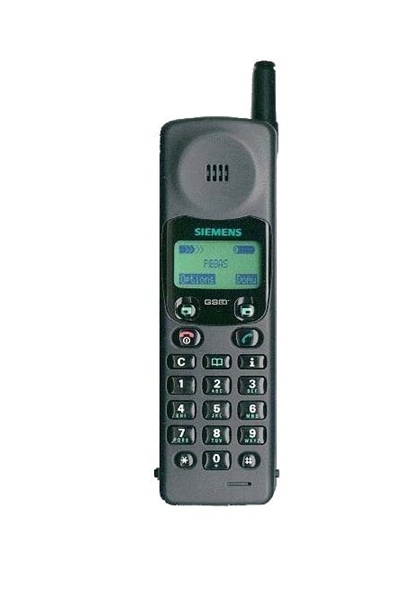 ١٩٩٨ساخت اولین تلویزیون پلاسمای ۶٠ اینچی در جهان
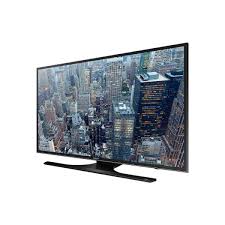 ٢٠٠٠تولید اولین یخچال اینترنتی در جهانصادر کردن IMT-2000 هماهنگ به Marconi Wireless ایتالیاصادرات مهم به Verizon Wireless در آمریکا
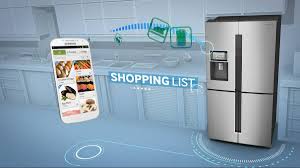 ٢٠٠١صادرات گوشی های تلفن همراه GSM به روسیه، ایتالیا و اندونزیدستیابی به رهبریت بازار در بازار CDMA استرالیاساخت اولین گوشی های ماهواره ای و زمینی DMB در جهان
٢٠٠٢تقسیم سیستم شرکتی واحد LG Holding Company، به دو بخش LG Electronics و LG Corporationصادر کردن کلیه تلفن های همراه رنگی GPRS به اروپاتاسیس خط تولید گوشی CDMA و مرکز R&D در چینورود به بازار گوشی GSM خاورمیانه و اروپای شمالیحجم بالای صادرات ماهانه بیش از ٢.۵ میلیون دستگاه (ژوئیه)تولیدکننده برتر جهانی CDMA
٢٠٠۶تولید LG Chocolate اولین مدل در سری LG Black Label گوشی های برتر، با فروش ۷٫۵ دستگاه در سراسر جهانساخت اولین پلاسمای تک لایه ۶٠ اینچی HD PDP و تلویزیون LCD ١٠٠ اینچی، برپایی شراکت استراتژیکی با ULدریافت اولین آرم طلایی IPv6 Gold Ready
٢٠٠٧ساخت اولین درایو دستگاه پخش دیسک در دو فرمت با وضوح تصویر بالا، ساخت تلویزیون LCD ١٢٠Hz Full HDظهور اولین فن آوری MIMO 4G جهانی با ۳G LTEبرنده پیمان رقابت با GSMA 3G
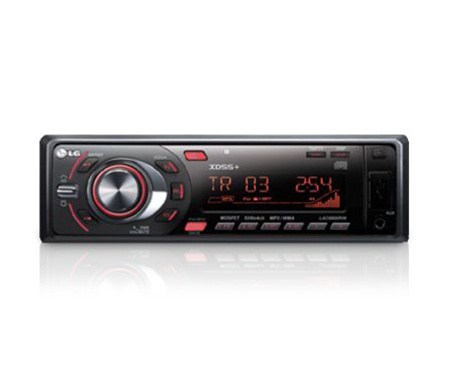 ٢٠٠٨معرفی هویت جدید این مارک جهانی: “طرح زیبا و شیک همراه با فن آوری هوشمند، در محصولاتی که متناسب با نیاز زندگی مشتریان ماست.” معرفی بهترین ماشین های لباسشویی درب از جلو در ۵ دوره متوالی عرضه اولین هدست Bluetooth با تلفن های همراه در جهان عرضه اولین سیستم ذخیره شبکه Blu-ray در جهان تولید اولین تراشه مودم تلفن همراه LTE در جهان ثبت فروش بیش از ١٠٠ میلیون دستگاه سیستم تهویه مطبوع LG
۲۰۱۱
LG Revolution، اولین گوشی هوشمند ال‌جی با پشتیبانی از شبکۀ ۴G معرفی و پس از آن Optimus LTE، پرفروش‌ترین گوشی هوشمند ۴G ال‌جی اعلام شد!
۲۰۱۲
تولید گوشی نکسوس ۴ با همکاری گوگل
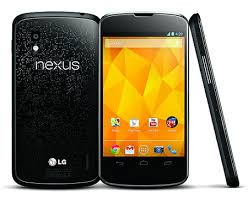 ۲۰۱۳
تولید سوپر فون ها الجی جی ۲ و نکسوس ۵، نخستین تلویزیون oled جهان را روانه بازار کرد و تبلت خوش قیمت جی پد را معرفی کرد. ۲۰۱۴ : تولید سوپر فون الجی جی ۳ تولید رادیو شرکت ال‌جی کنونی با عنوان شرکت گلداستار در سال ۱۹۵۹ میلادی بود که با تولید اولین رادیو کره‌ای به عنوان پیام آور آغاز صنعت الکترونیک در کره شناخته شد! اولین رادیو ال جی یک انقلاب بزرگ در جهان ایجاد کرد! در زیر تصویر اولین رادیو ال جی را می بینید:
2016

تلویزیون OLED جدید LG SIGNATURE، که در نمایشگاه CES 2016  در ماه ژانویه (ماه گذشته) پرده‌برداری شد، بیشترین فناوری را برای بیشترین میزان غوطه‌ور کردن بیننده به ارمغان ‌آورد.
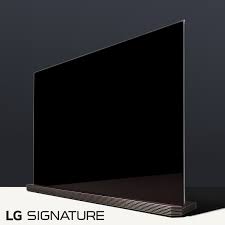 کلام پایانی
این حقیقت بر هیچکس پوشیده نیست که ال جی یکی از بزرگترین کمپانی ها جهان است! این کمپانی دارای بیش از ۸۲ هزار کارمند است که همه آنها برای پیشرفت این کمپانی تلاش می کنند.
خش سرگرمی ال جی یکی از اساسی‌ترین بخش‌ها این شرکت محسوب می‌شود که اخیرا با ارایه نسل جدید پرچمدار خود و رقابت تنگاتنگ با سونی و سامسونگ و اچ تی سی، این اهمیت بیش از پیش نمایان شده است. ال جی، همچنین در بخش تلوزیون هم همواره جزو برترین‌ها بوده و اخیرا در این بخش توانسته تلویزیون منحنی تولید کند .شاید در آینده‌ای نه چندان دور بتوانیم شاهد حضور گوشی‌ و تبلت ها خارق‌العاده‌ای از این شرکت باقدمت و محبوب باشیم.
پایان